Two-Way Frequency Table
Laces on Shoes vs. Gender
P(Laces)=


P(Male)=


P(Laces and Male)=


P(Laces or Male)=
Two-Way Frequency Table
P(female or Alabama)
P(F)

P(A)

P(F and A)

P(F or A)
HINT: Use this formula:
6-5 Conditional Probability
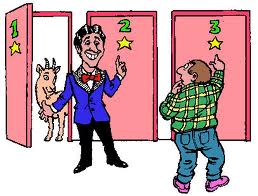 Conditional Probability
Means:  Probability that event A occurs knowing B has already happened

Read as “Probability of A given B”
Conditional Probability
50 marbles are in a bag.
What is the probability of choosing a red marble 
if you know its large?
Conditional Probability
50 marbles are in a bag.
What is the probability of choosing a small marble 
given it’s blue?
Conditional Probability
Data on passenger survival on the Titanic.
Did being in 1st class increase chances of survival?
Strategy: 
Compare all survivors
to survivors in 1st class only.


Same % ? Then Independent
     “No Effect on survival”

Different % ?  Then Dependent
 “yes, had an effect on survival”
The casualty figures listed above are from Lord Mersey's Report (British Parliamentary Papers, 
Shipping Casualties (Loss of the Steamship "Titanic"), 1912
Crew 212 survived out of 908
Conditional Probability
Data on passenger survival on the Titanic.
Did being in 1st class increase chances of survival?
62.5%
37.9%
The casualty figures listed above are from Lord Mersey's Report (British Parliamentary Papers, 
Shipping Casualties (Loss of the Steamship "Titanic"), 1912
Crew 212 survived out of 908.